Last year review
5° basico
Personal information
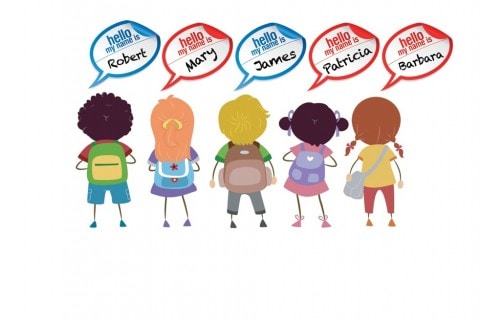 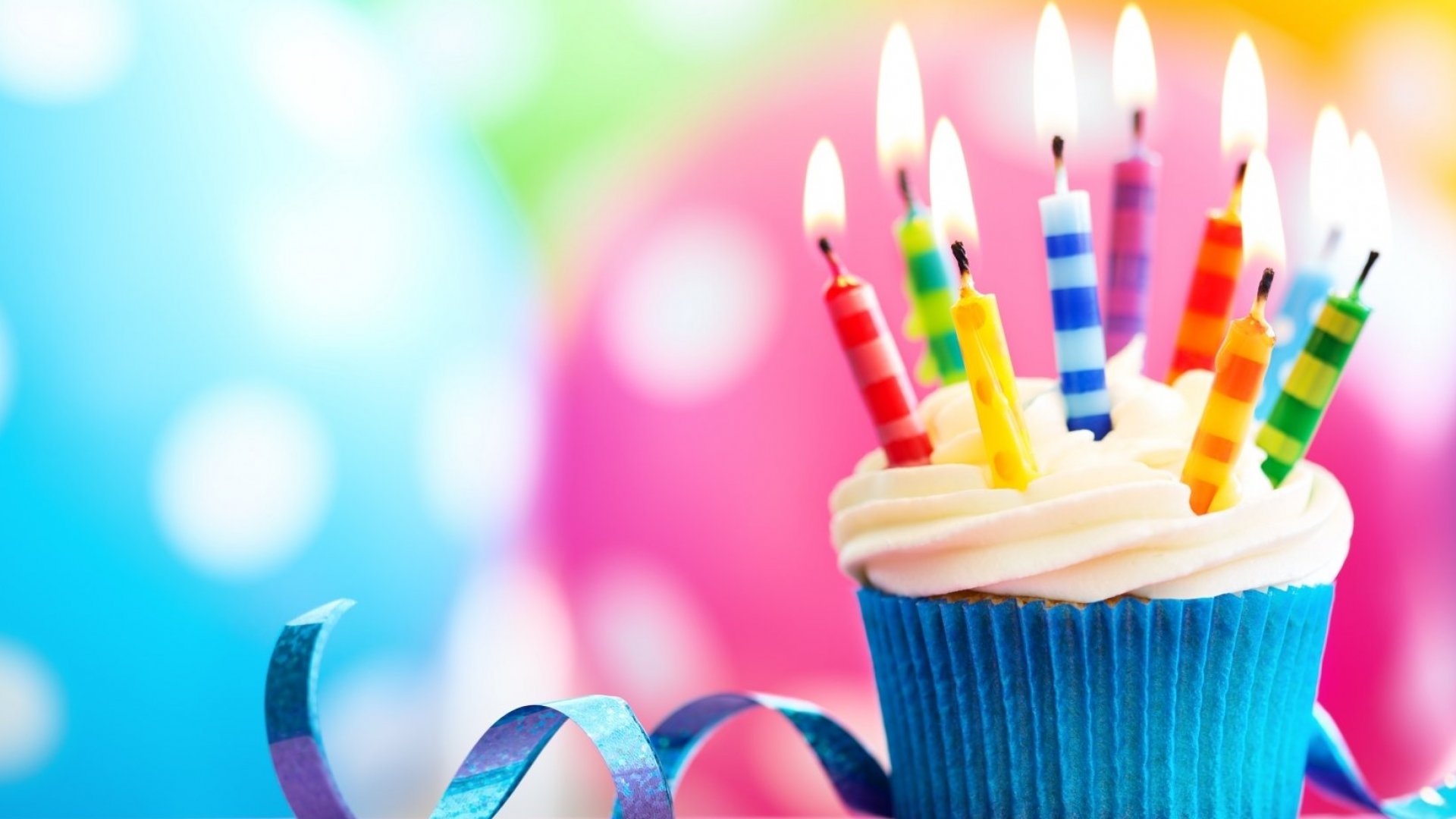 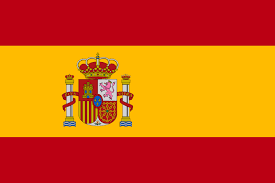 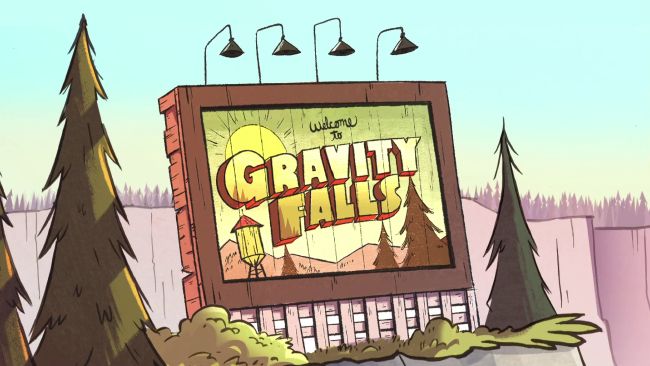 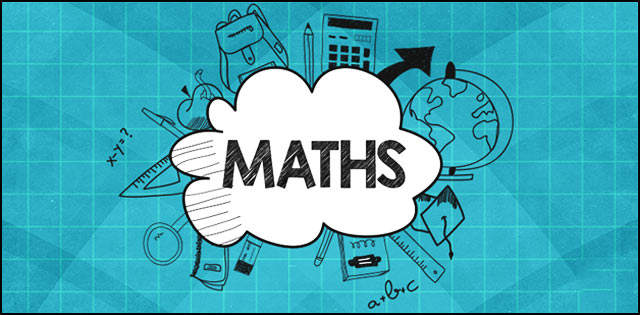 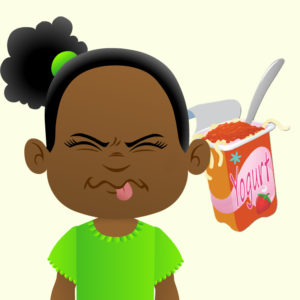 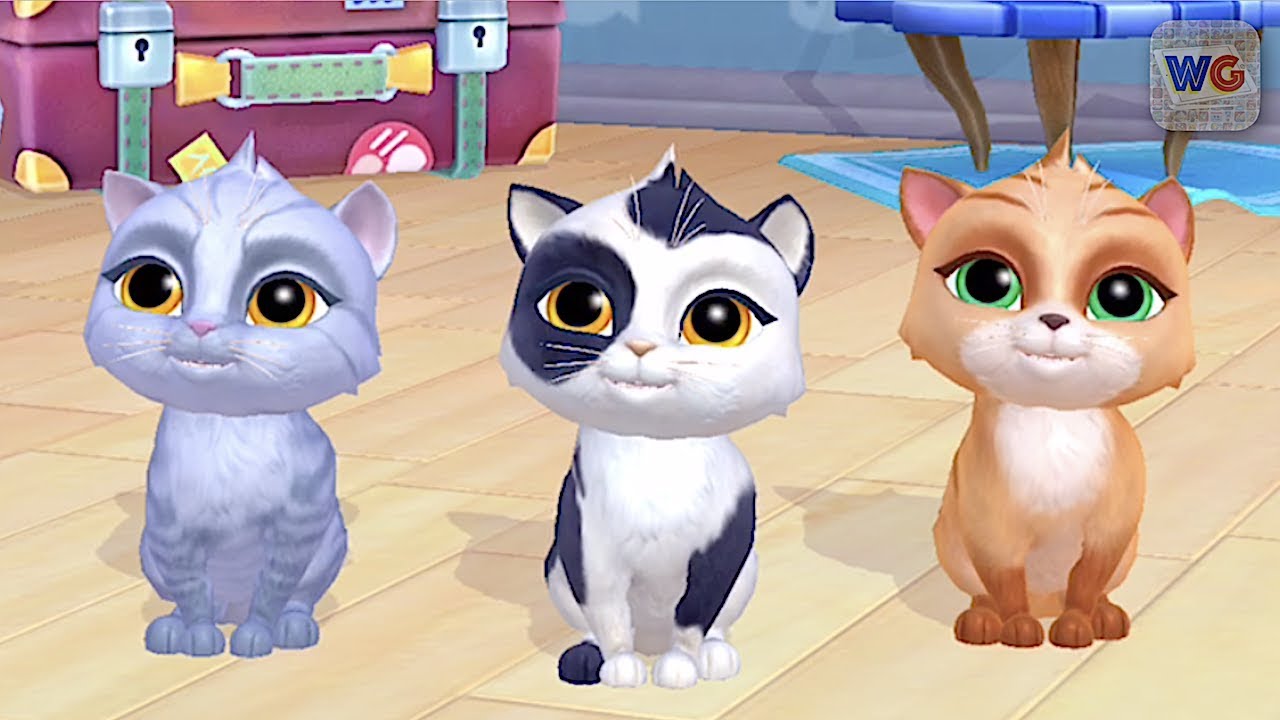 Language / maths / English/ P. E. / 
Music / Arts / History / Science
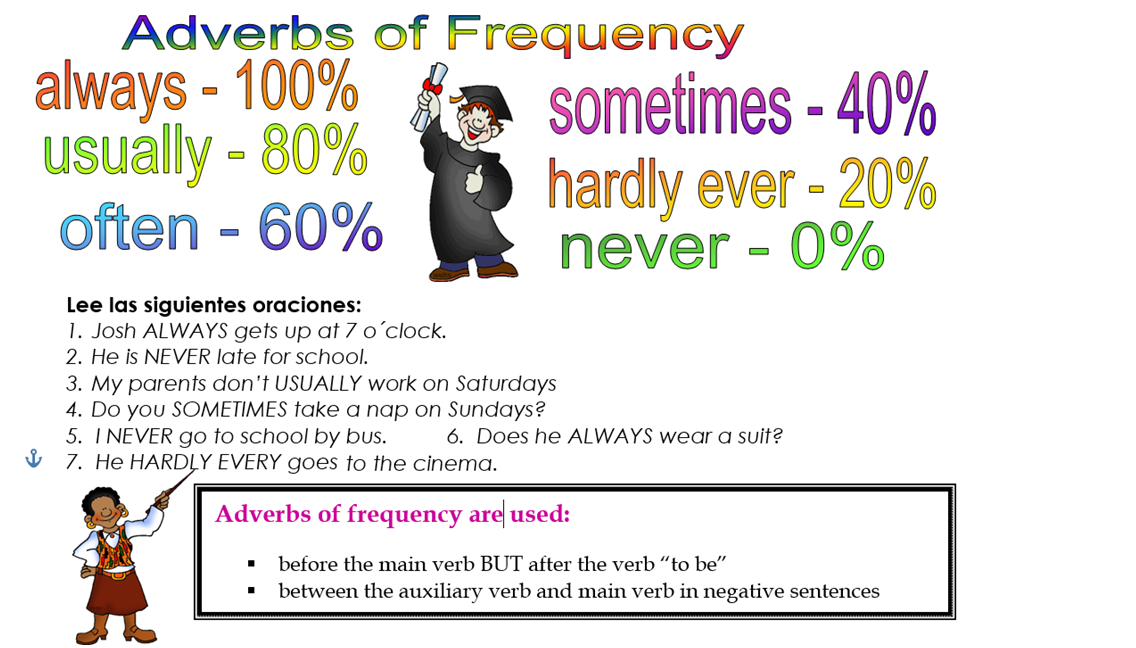 https://es.liveworksheets.com/worksheets/en/English_as_a_Second_Language_(ESL)/Adverbs_of_frequency/Adverbs_of_Frequency_%E2%80%98%C2%B7_Technology_nb1223652tk